ФИЗИЧЕСКИЕ КАЧЕСТВА
одарённость человека, благодаря которой возможна физическая активность.
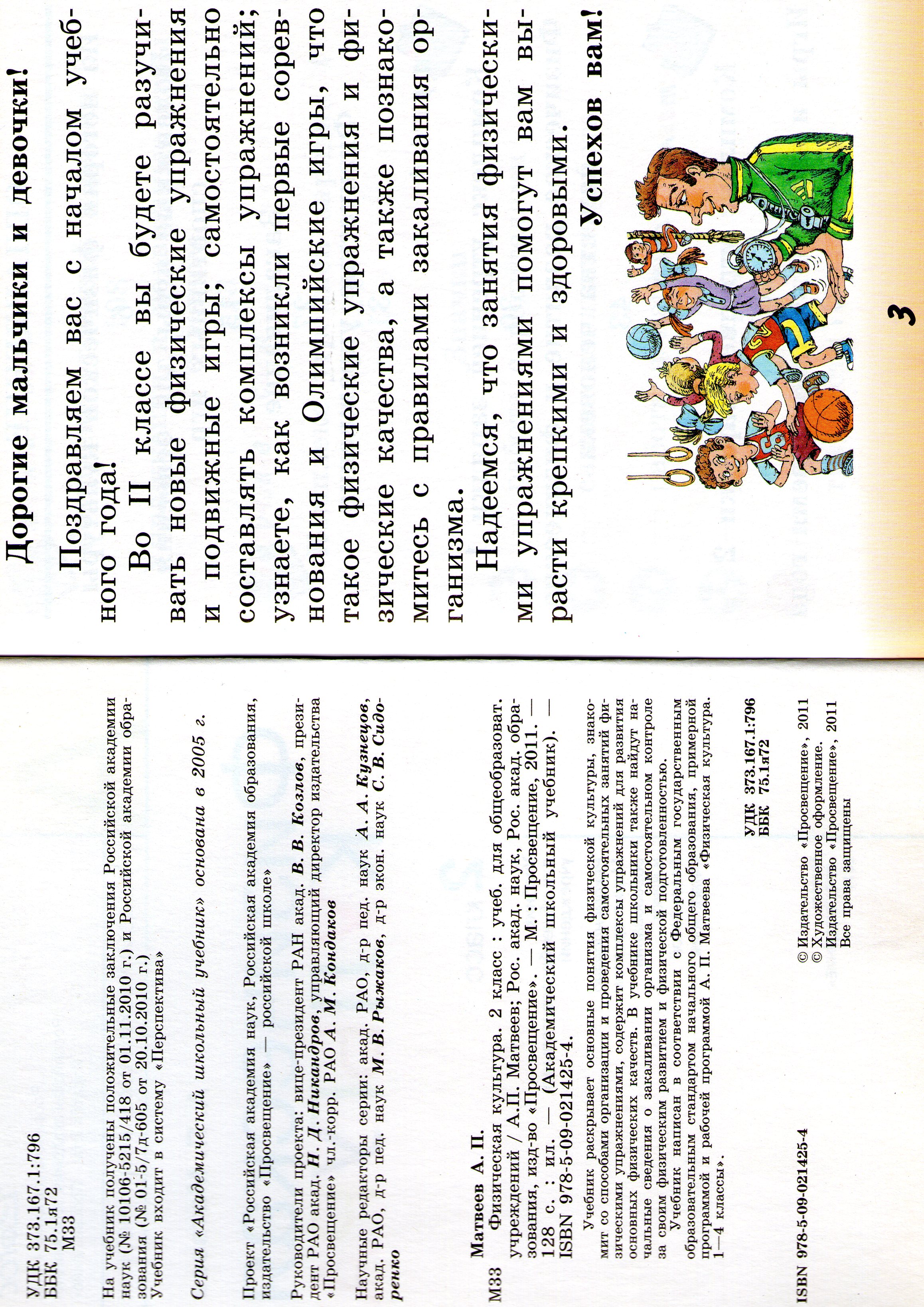 сила

 быстрота
 выносливость

 гибкость
 
             ловкость
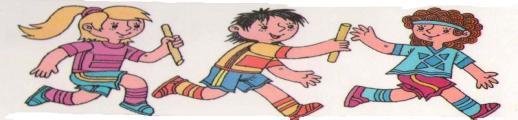 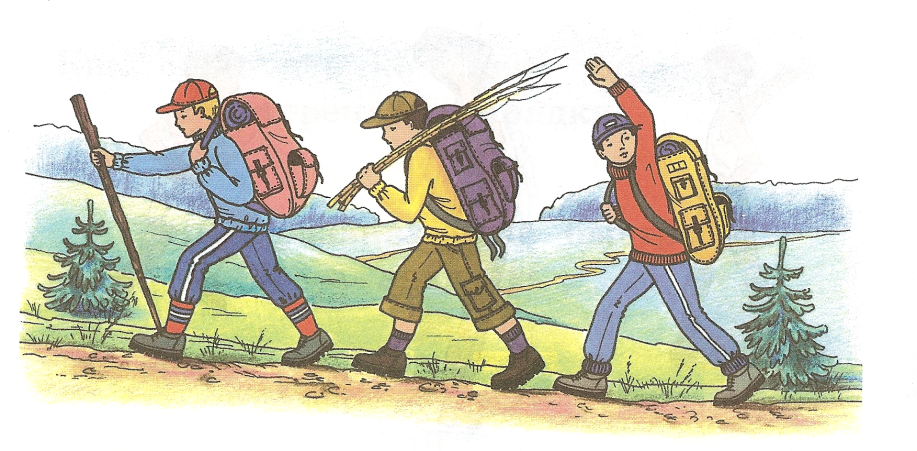 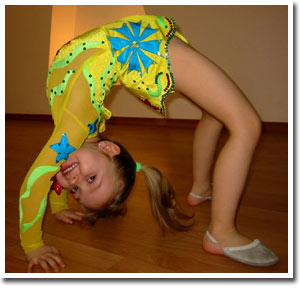 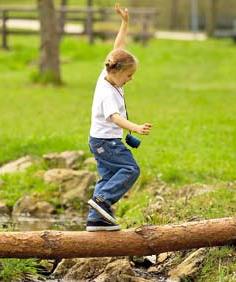 С И Л А
Способность человека выполнять движения за счёт наибольшего 
  напряжения мышц
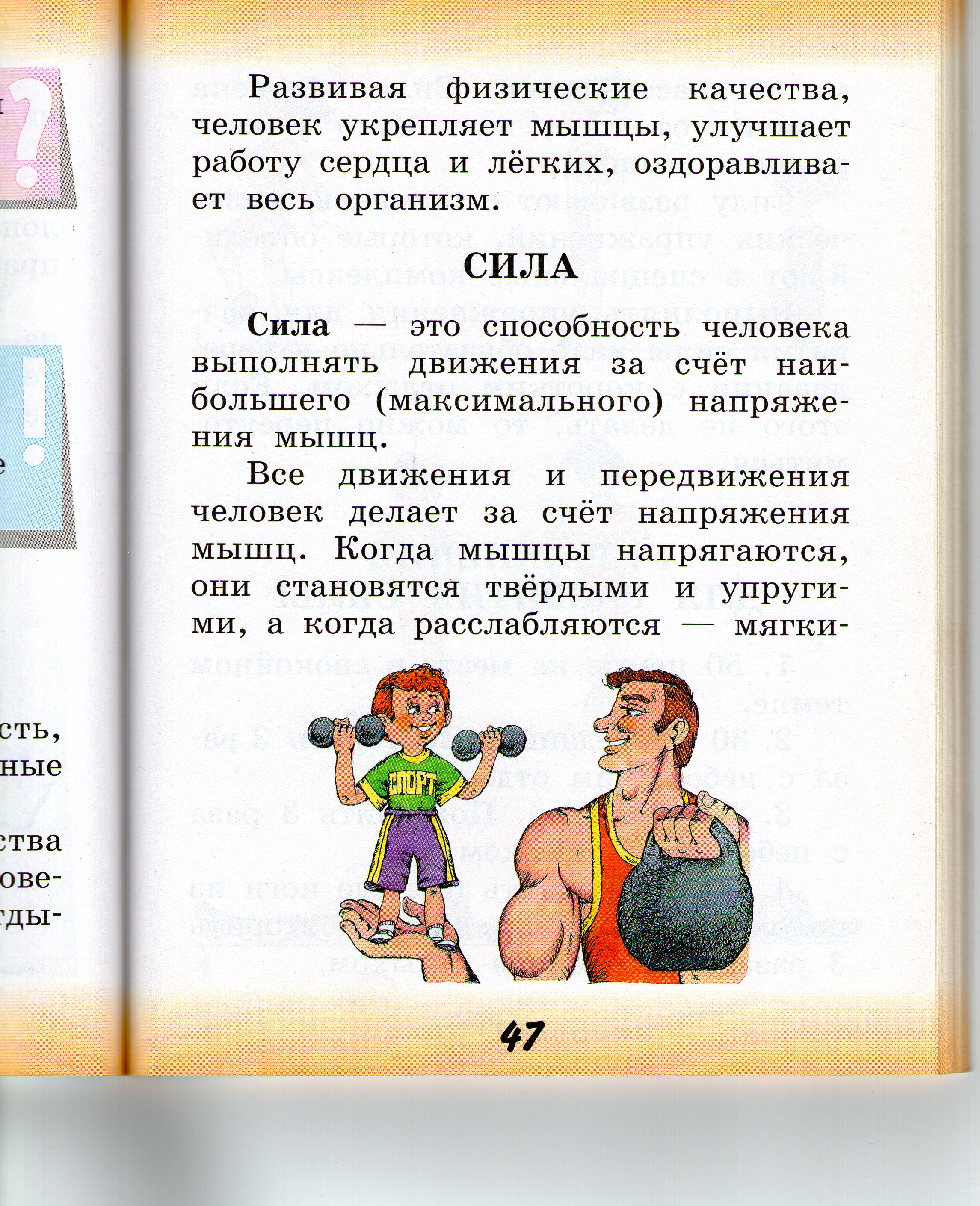 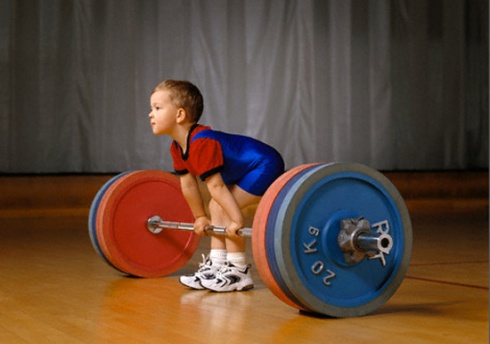 Упражнения для развития силы
- подтягивание на перекладине, 
- приседание, 
- упражнения с гантелями, 
- отжимание, 
 поднимание туловища из положение лежа, 
 прыжок в длину, 
- прыжки на скакалке, 
 тройной и пятерной прыжки,   «многоскоки», 
 упражнения в парах, 
- броски набивного мяча, 
- прыжки вверх с доставание                 подвешенных предметов.
БЫСТРОТА
это   способность человека выполнять большое количество движений с максимальной скоростью.
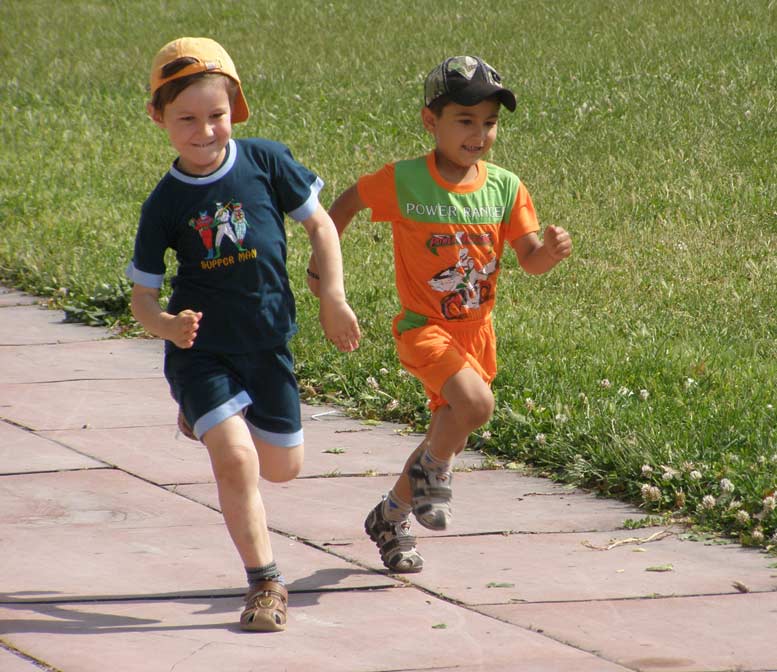 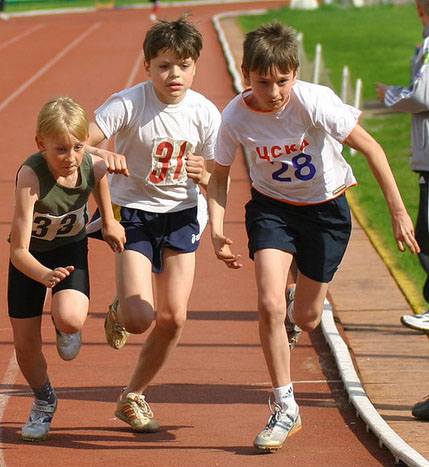 Упражнения для развития быстроты
максимальный бег по наклонной и ровной плоскости 
бег из различных исходных положений,
 бег с максимально скоростью с остановками, 
    с изменением направления, 
бег с максимальной скоростью на 30 и 60 м, 
ускорение, переходящее в многоскоки.
ВЫНОСЛИВОСТЬ
Способность длительно выполнять какую–либо работу без утомления мышц.
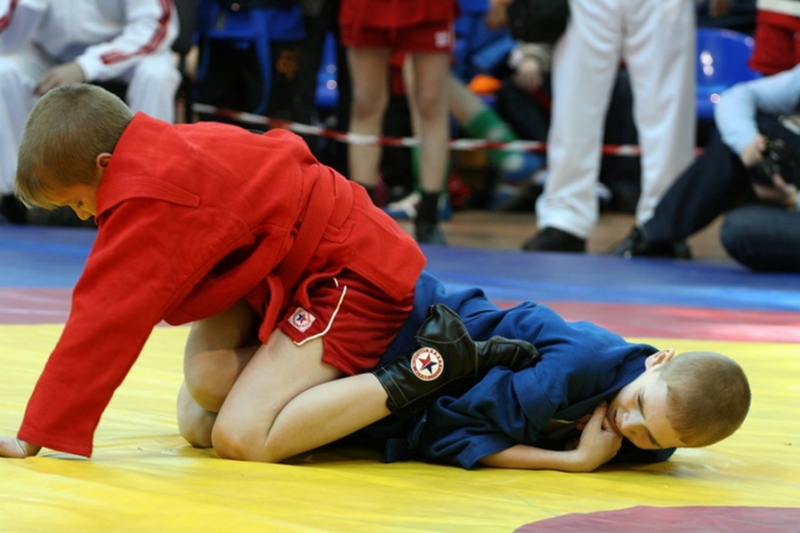 Упражнения для развития выносливости
- передвижения на лыжах, 
- плаванье, 
- равномерный бег на длительные дистанции,
- непрерывный бег с чередованием скорости движения, 
- полосы препятствий с увеличенным объемом       разнообразных прыжковых упражнений, 
- бег по пересеченной местности.
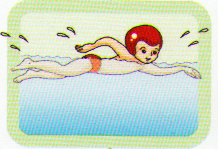 ГИБКОСТЬ
Способность легко сгибать и прогибать своё тело при выполнении различных      движений
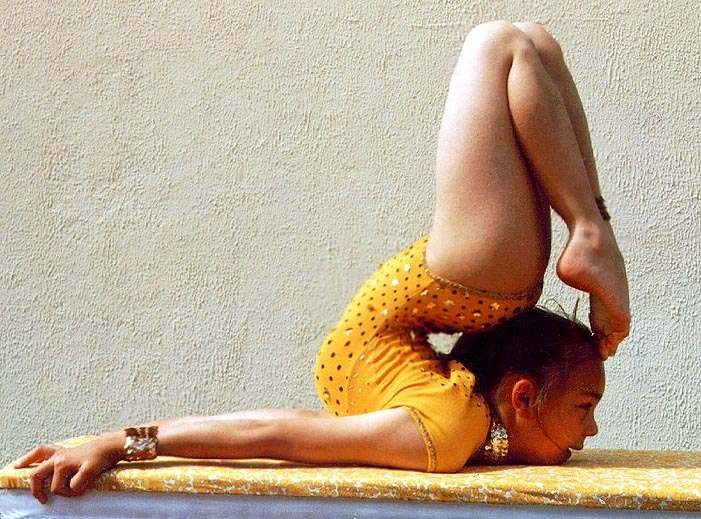 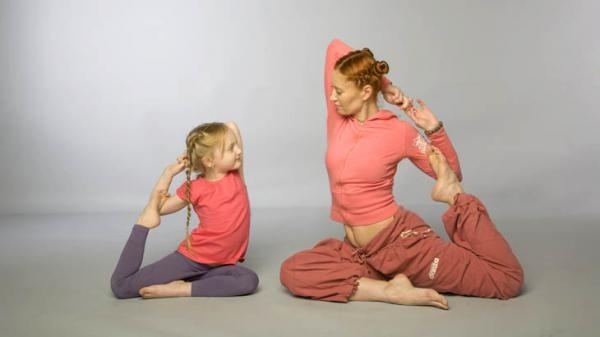 Упражнения для развития гибкости
наклон вперед без и со штангой, 
наклоны туловища вперед, назад, в стороны с возрастающей амплитудой движения в положении стоя; 
наклоны в положении седа; 
упражнения с гимнастической палкой,
 «шпагат», «мост», «складка».
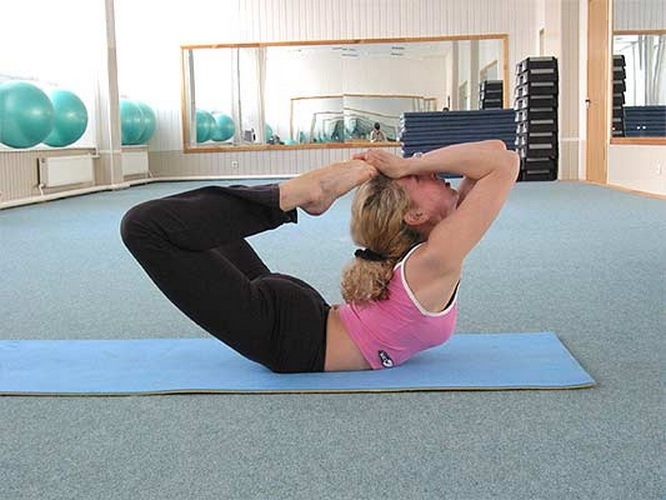 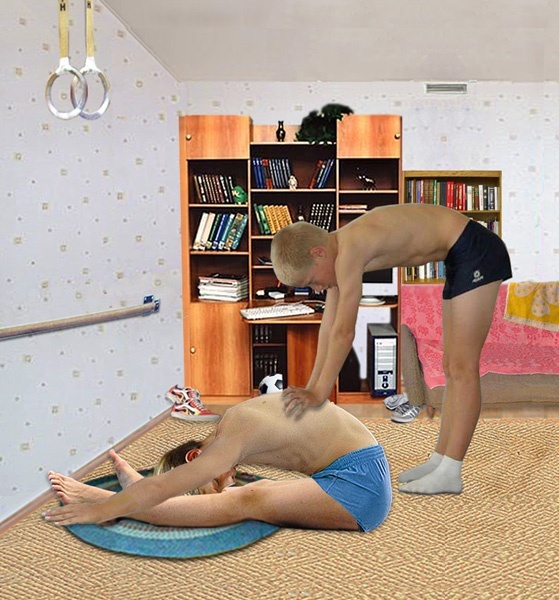 ЛОВКОСТЬ
способность быстро, целенаправленно и творчески решать в процессе двигательной активности неожиданно возникающие задачи.
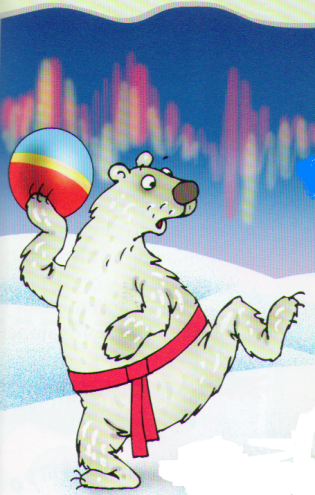 Упражнения для развития ловкости
прыжок в заданное место, 
прохождение полосы препятствий, 
кувырок вперед и назад, 
спуски парами, взявшись за руки (лыжи), 
повторение движений партнера, 
различные виды ходьбы по скамейке, 
бег по скамейке.
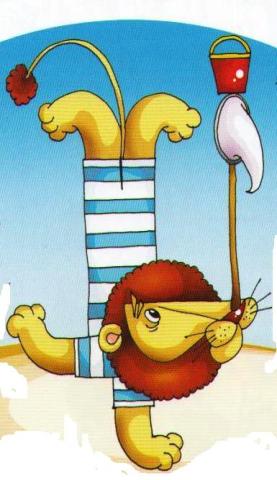 Тесты используемые для проверки уровня физических качеств
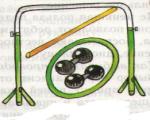 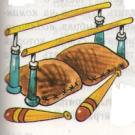 Сила - подтягивание на высокой (юноши) и низкой (девушки) перекладине
 Быстрота - бег на 30 метров
 Гибкость - наклон вперед  из положения сидя 
 Ловкость - челночный с бег (с кубиками) 
 Выносливость - бег на 1000 метров
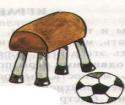 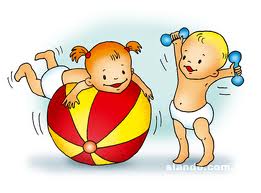